https://www.youtube.com/watch?v=REmgm6JPYyE
تصنف المفردات ( الألوان , الاعداد ، أيام الأسبوع )
اضع دائرة على الشكل الصحيح؟
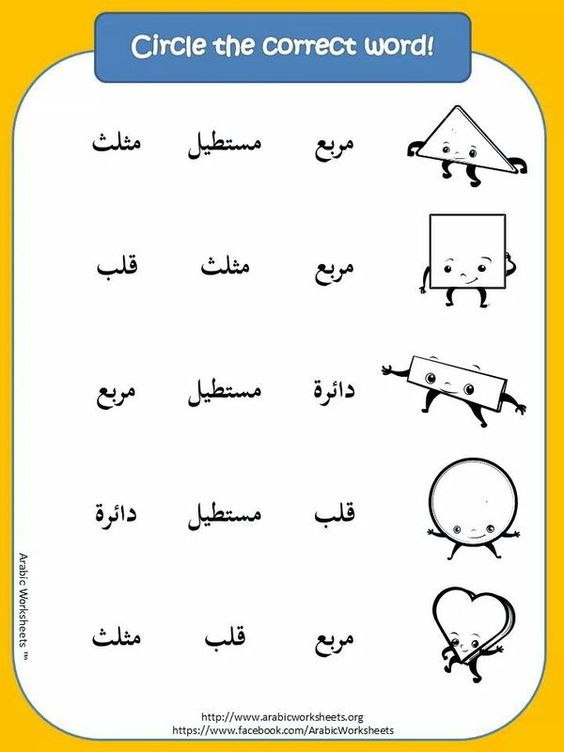 اكمل الحرف الناقص في المفردات؟
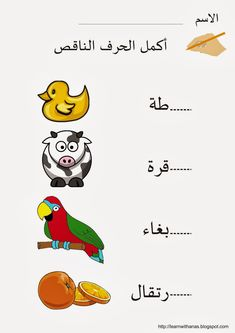 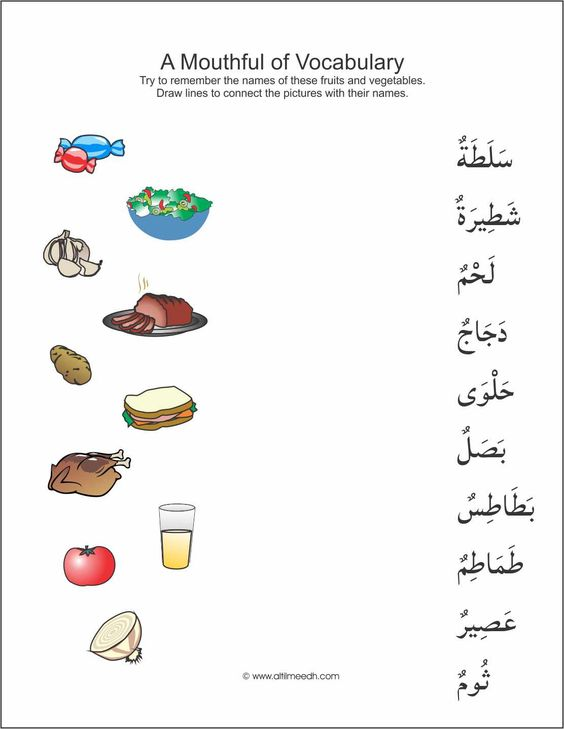 وصل كل كلمة بالصورة المناسبة :
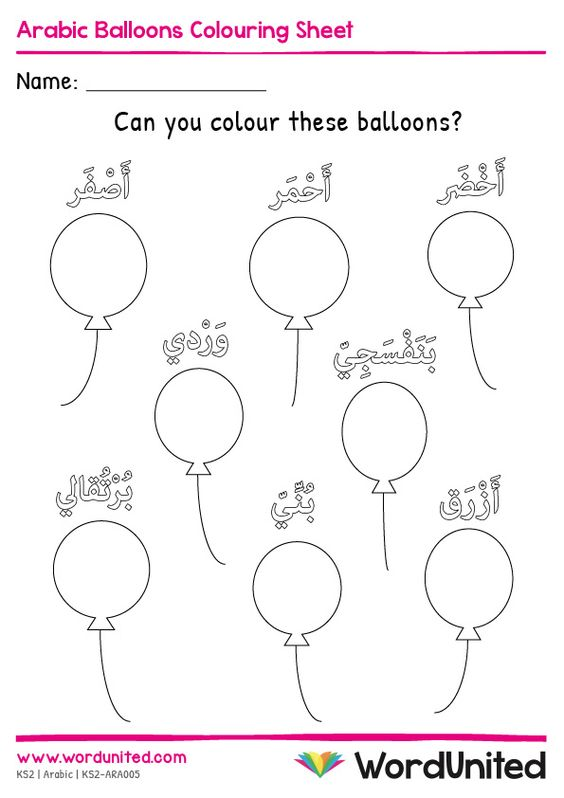 ألون البالونات باللون المطلوب :
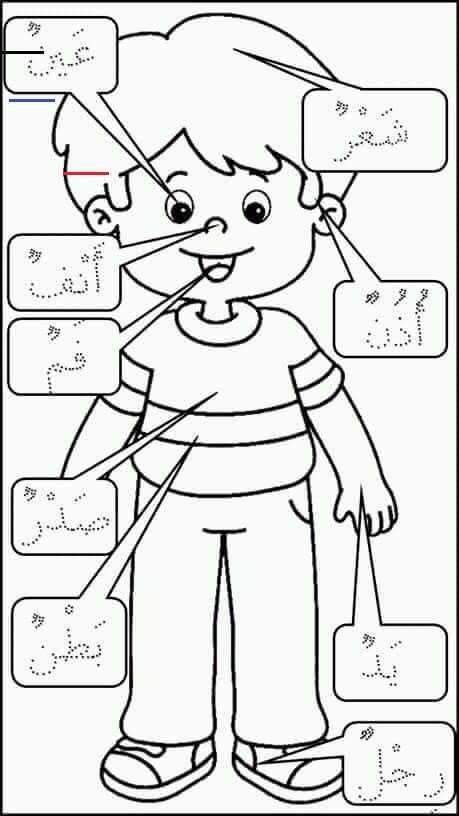 اكتب المفردات المنقطة و الون الصورة :
أغاني وفيديوات تعليمية  :
مفردات أيام الأسبوع
https://www.youtube.com/watch?v=yhUD1gsxh6A
الألوان
https://www.youtube.com/watch?v=AdQCja4MBcY
الارقام
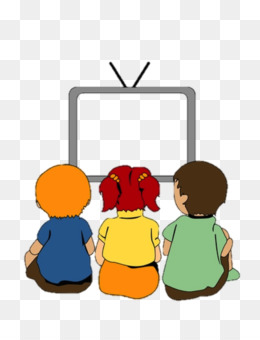 https://www.youtube.com/watch?v=ehEoHHcgp5E